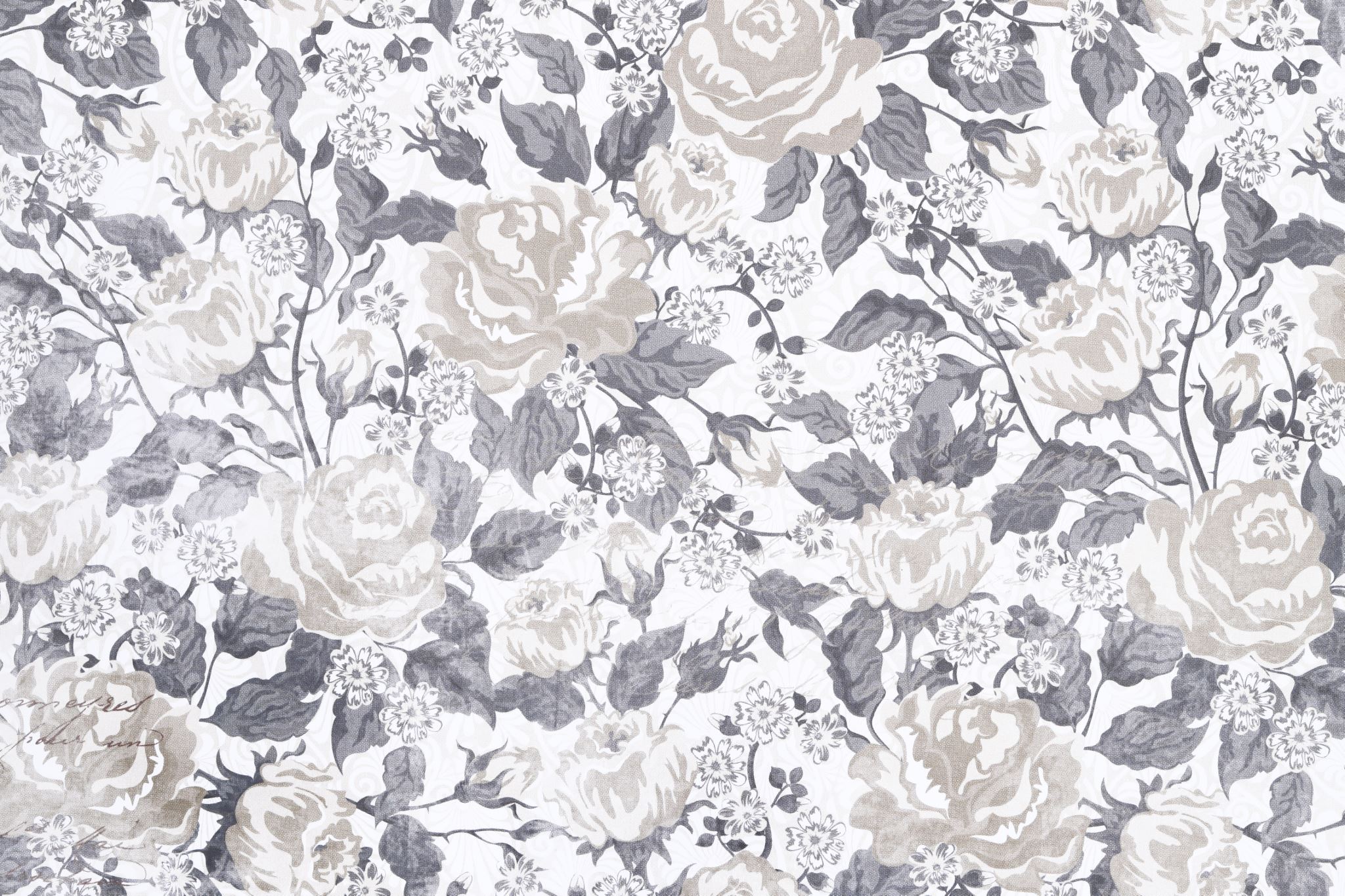 Absolutismi ja barokki
(kpl 8)
Rajattoman itsevaltiuden edellytykset
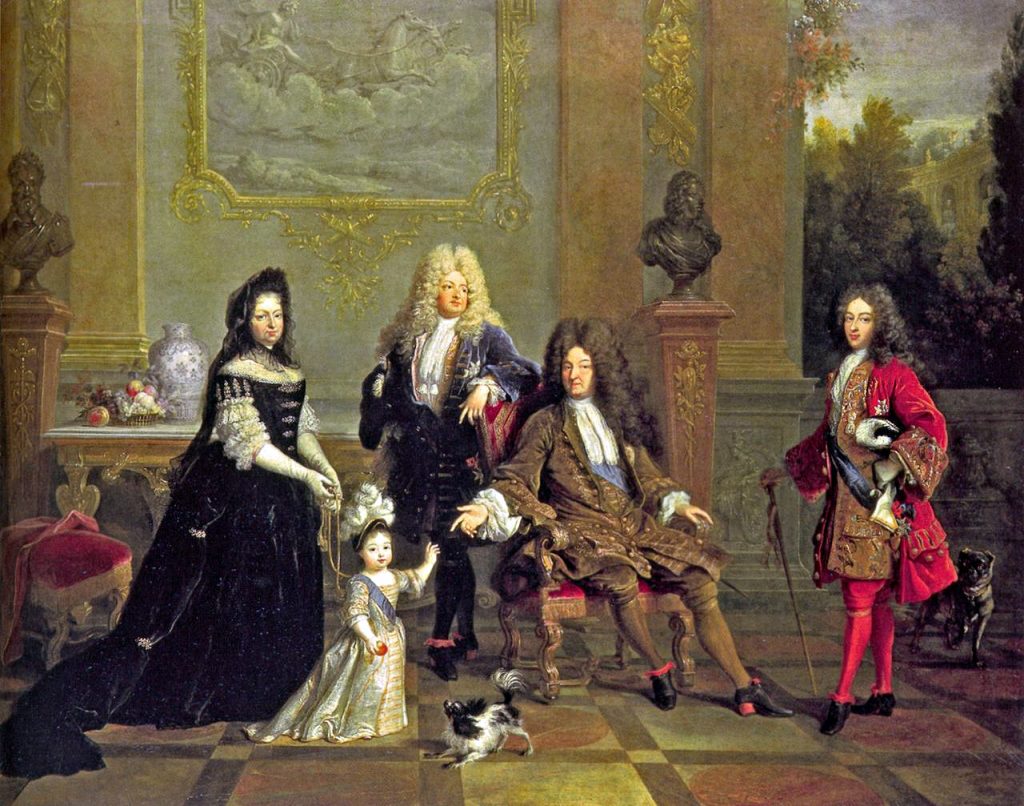 Kuninkaiden valta-asemaa ja kansallisvaltioiden keskitettyä hallintoa lujittivat mm. 
löytöretkien rikkaudet
katolisen kirkon ja paavin vallan heikentyminen reformaatiossa
uskonsotien aiheuttama epäjärjestys
feodalismin mureneminen, aatelin vallan heikkeneminen ja virka-aatelin tarve
Valta huipussaan 1600-luvulla, jolloin sen uskottiin olevan jakamattomana peräisin suoraan Jumalalta
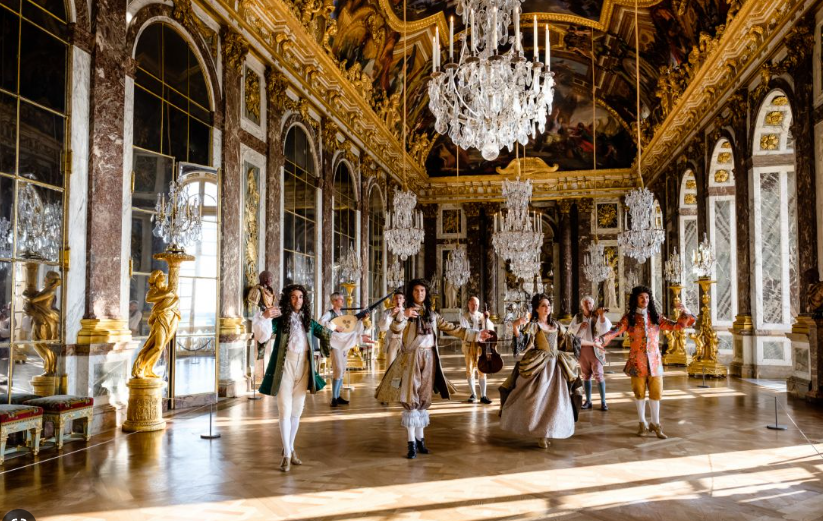 Absolutismin esiinmarssi
Esikuvana Ranska ja ”Aurinkokuningas” Ludvig XIV:n valtakausi (1638-1715)
Kirkon sensuurin rinnalle nousi hallitsijoiden virkamiehistön johtama sensuurikoneisto
Hovit ehdottomia vallan keskuksia -> Etiketti, muodin seuraaminen, kuninkaan suosion tavoittelu ja tuhlaileva elämäntyyli
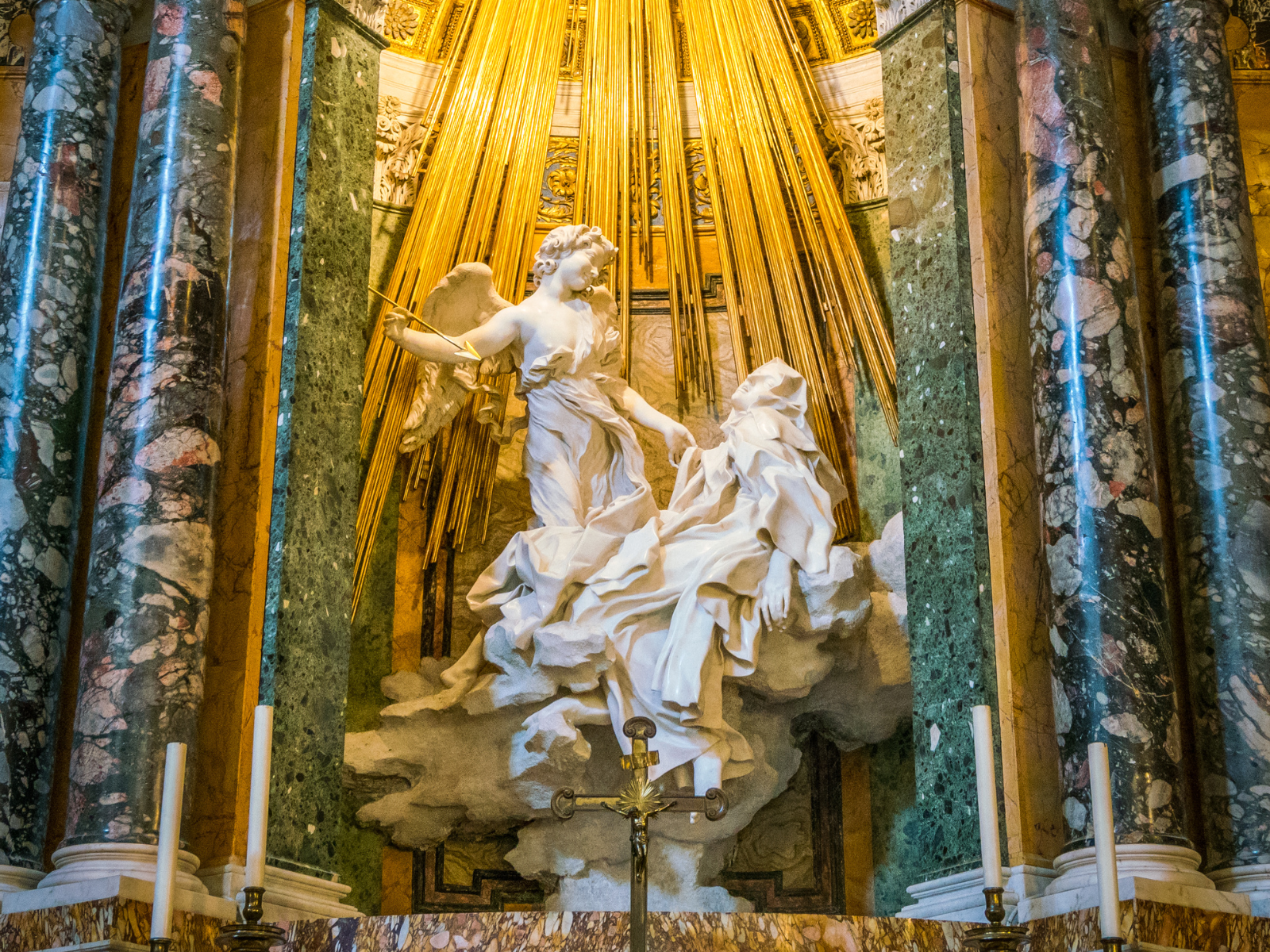 Barokin piirteet
Yleisesti absolutismin ihanteita (hallitsijan rajaton valta) sekä katolisen kirkon mahtia (vastauskonpuhdistus) korostanut tyylisuunta taiteissa ja arkkitehtuurissa 1600-luvulla
Kokonaisvaltainen tyyli korosti mahtipontisuutta, loistoa, juhlallisuutta ja voimakkaita tunteita
Barokkitaide
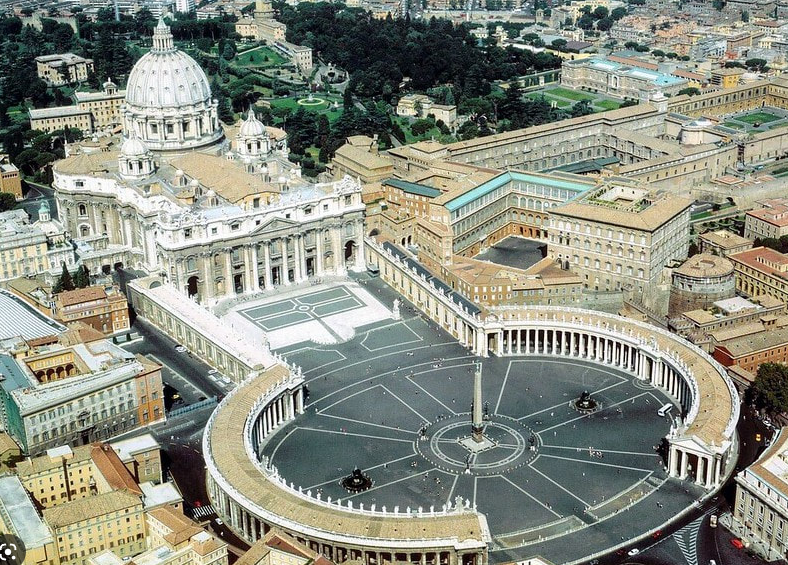 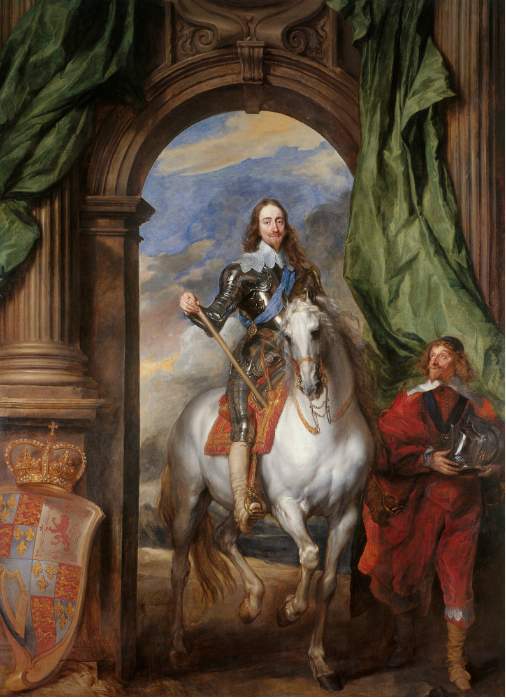 Kuvataiteissa painotettiin liikettä ja voimaa, voimakkaita värejä, monimutkaisia muotoja ja koristeellisuutta
Hallitsijan vallan korostaminen (vallan symbolit, mm. valtikka) sekä katolisen kirkon mahdin painottaminen (Bernini: Pietarinkirkon sisustus ja aukio)
Espanjan mestari Velázquez
Alankomaissa katolisen Flanderin Rubens ja van Dyck vs. protestanttisen Hollannin ”arkipäiväinen” Rembrandt
Musiikissa jousi- ja kosketinsoittimien esiinmarssi: Esim. Johann Sebastian Bach (kirkkomusiikki) ja Georg Friedrich Händel (oopperat ja oratoriot)
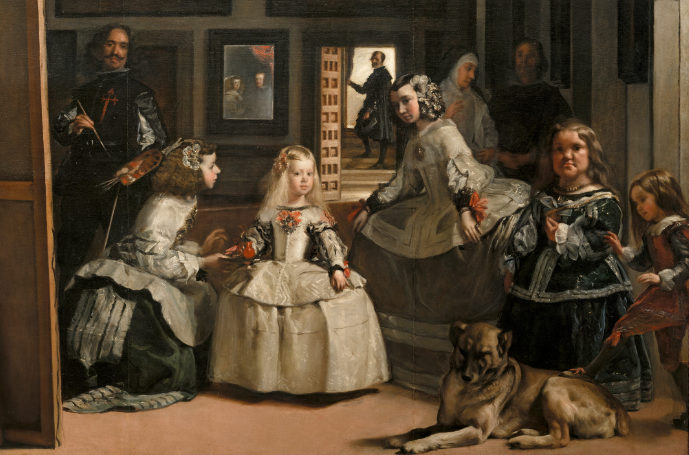 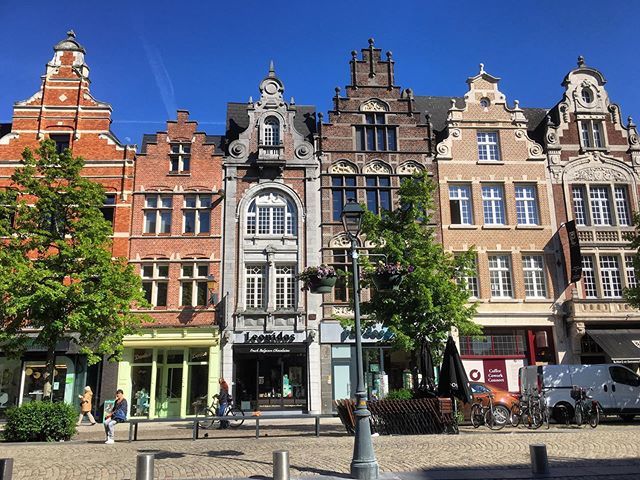 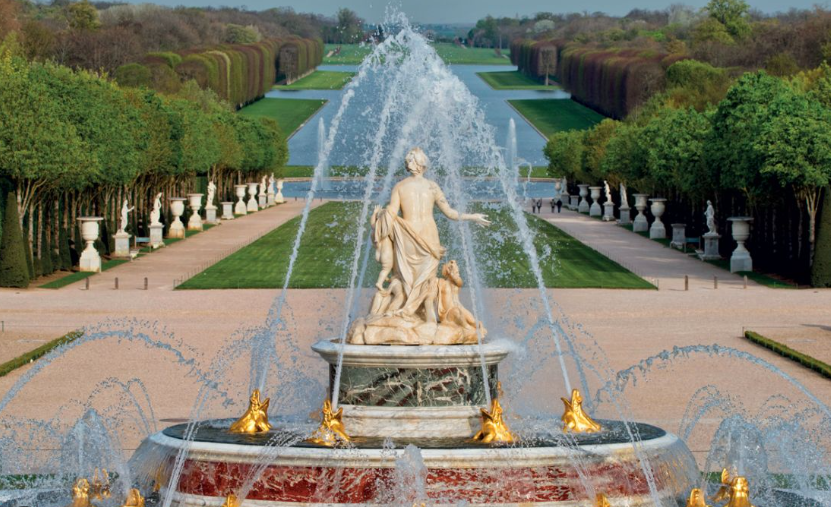 Barokkiarkkitehtuuri
Valtavat prameilevat kartanot ja palatsit (esikuvana Versailles)
Symmetria
Puutarhat
Suihkulähteet ja patsaat
Kookkaat huonekalut
Näyttävät julkisivut (fasadit)
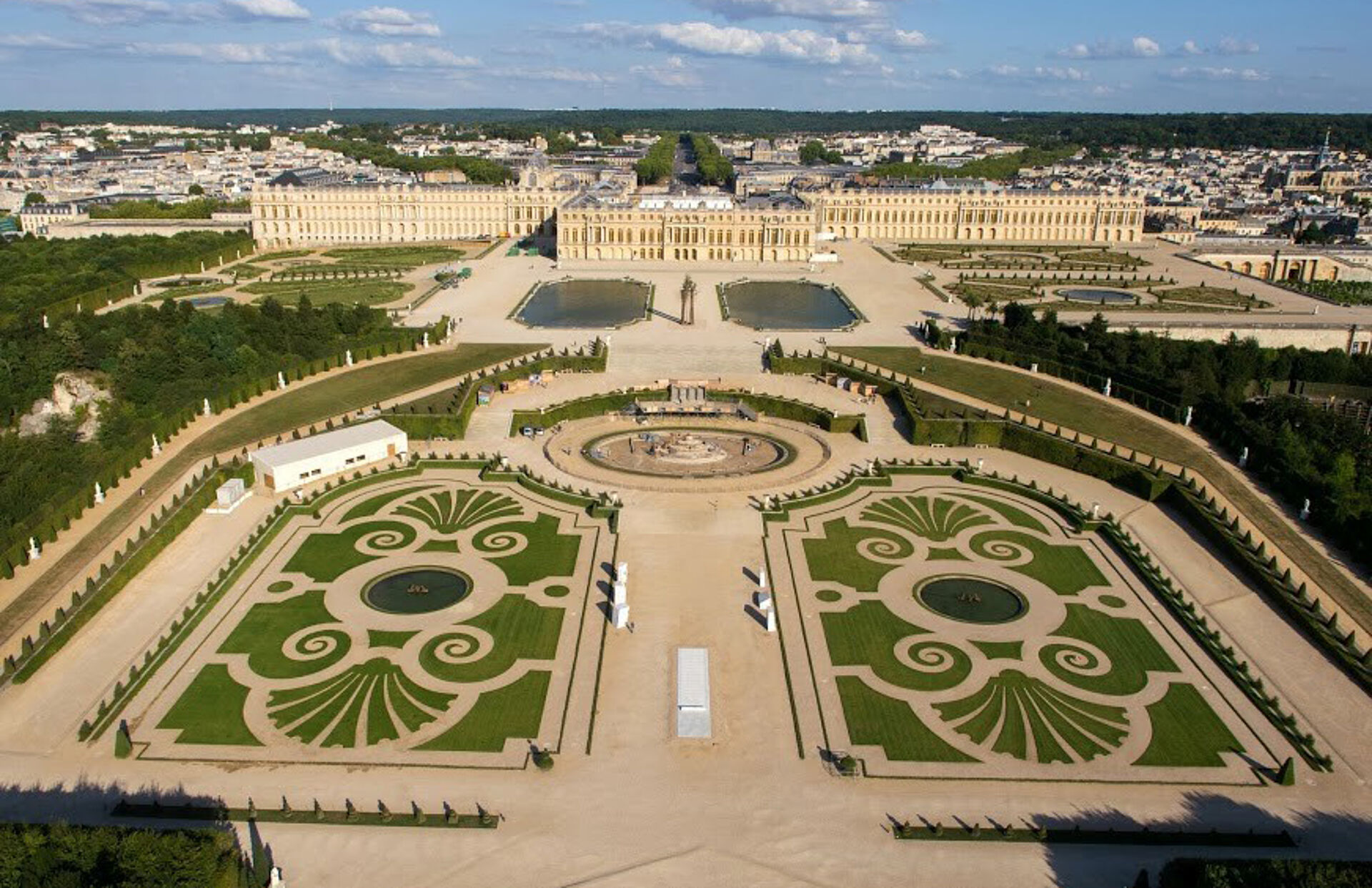